Sociedade anônima ou sociedade limitada?

Por qual tipo optar?


Professor Doutor Ruy Pereira Camilo Junior
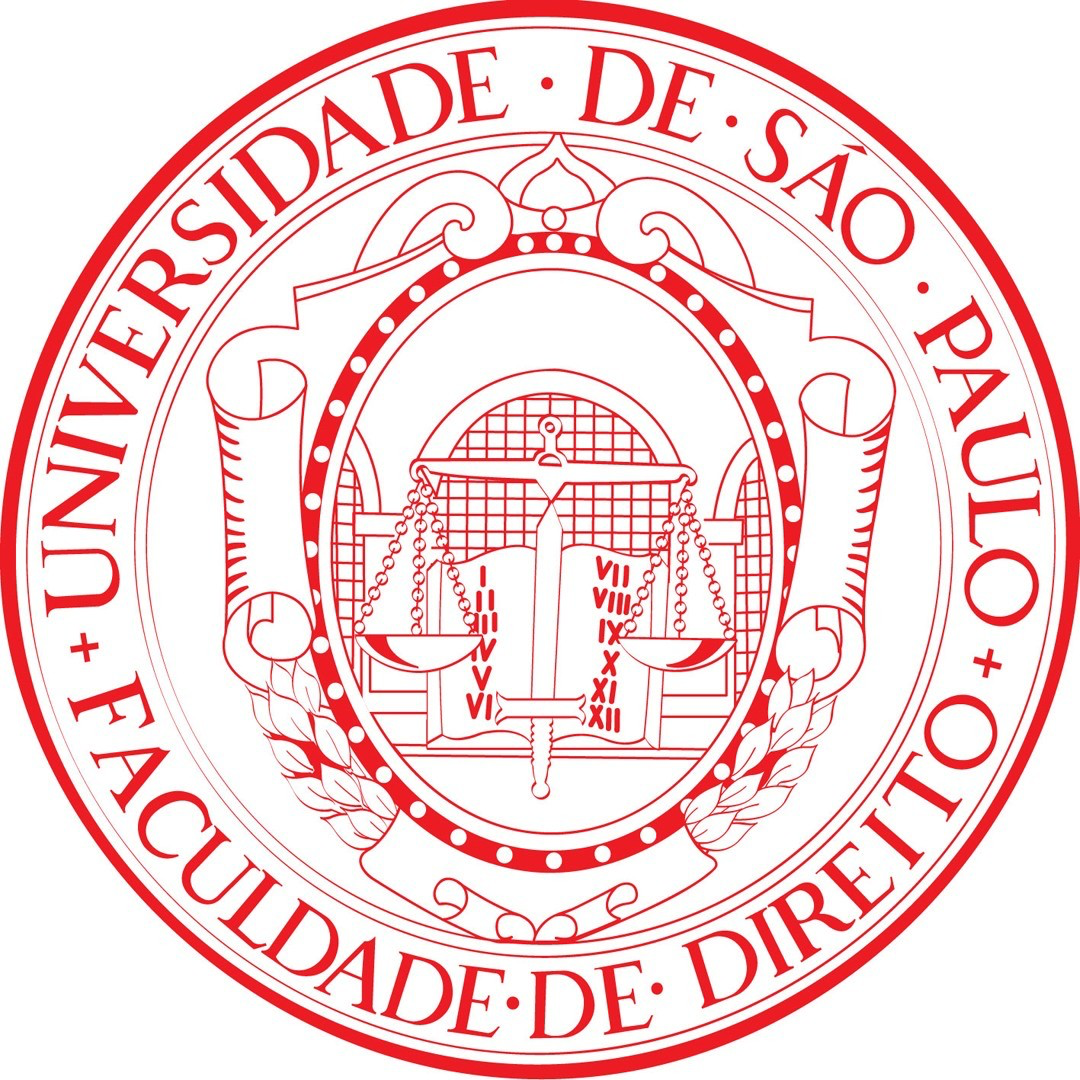 Limitada têm poucos sócios.
85,70%
Gráfico nº 3
Distribuição das sociedades por n° de sócios
6,20%
6,00%
1,70%
0,20%
0,20%
1 sócio	2 sócios	3 sócios	4 sócios	5 sócios	6 sócios
Quantos acionistas pode ter uma sociedade anônima?
Quantos acionistas têm a Petrobras?

750 mil acionistas no Brasil e no Exterior (ADRs)



A Reliance Energy, da India, tem 3,5 milhões.



Mais importante, no entanto, do que os pequenos acionistas, são os investidores institucionais, que representam milhões  de Pessoas, e investem em companhias abertas.

Jeff Bezos têm 11% do capital da Amazon; fundos têm 58%
Sociedade de Pessoas X Sociedade de Capitais
Responsabilidade dos quotistas é solidária em relação à integralização do capital; já o acionista tem sua responsabilidade limitada ao preço de subscrição das suas ações

Nome dos sócios aparece no contrato social, e a cessão faz-se  mediante a alteração contratual da Limitada; nas  SA, acionistas figuram nos livros de registro de ações, e a cessão de ações opera-se por termo no livro de transferências de ações nominativas. Isso dificulta um pouco a desconsideração apressada da PJ na Justiça do Trabalho.
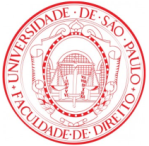 Faculdade de Direito da Universidade de São Paulo
Afinal, qual a diferença entre a função econômica de uma companhia e de uma limitada?
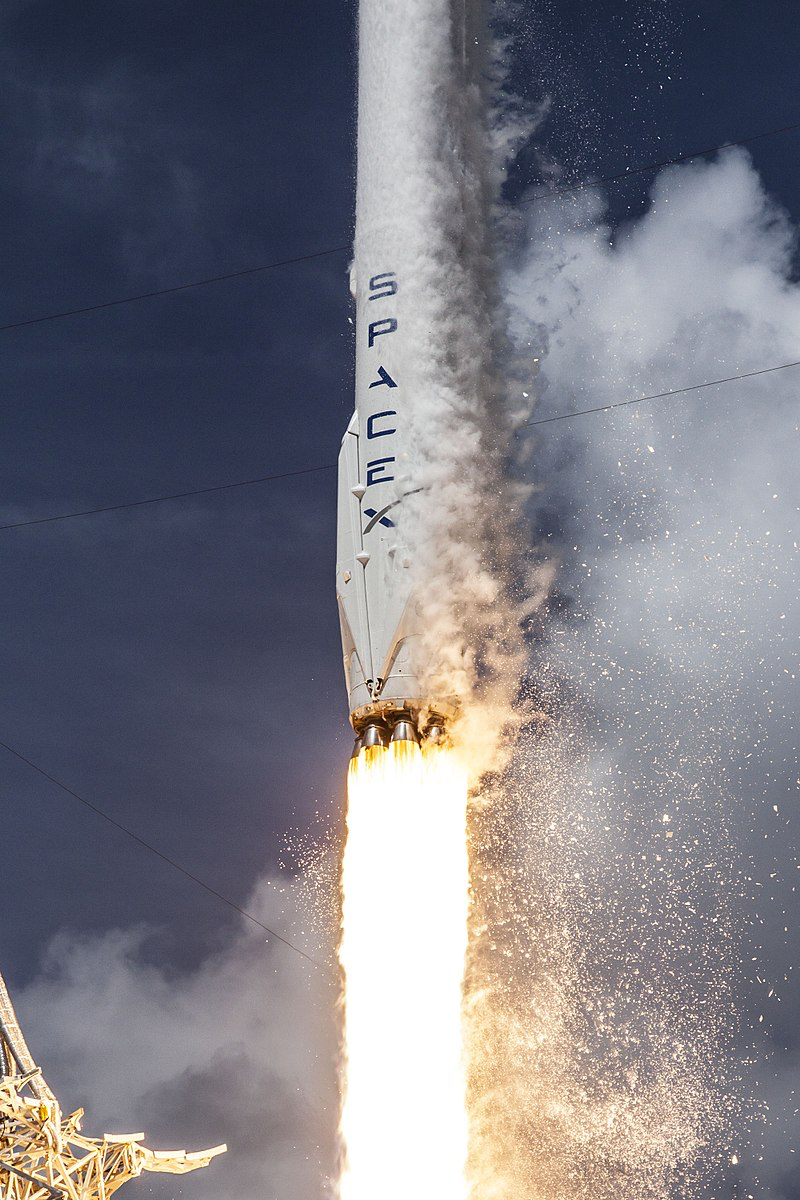 Uma ¨bomba¨ que capta recursos no mercado e dirige a investimentos de longo prazo
A trajetória de uma startup...
Limitadas não podem captar recursos no mercado de capitais.
Companhias podem fazer IPO (initial public offering, com ofertas primária e secundária de ações).
Por que a estrutura jurídica da companhia é  mais apta a receber capitais de diversos investidores?
A Liberdade de  negociação de ações com terceiros não pode ser estatutariamente impedida  na S/A, e nem a cessão condicionada à concordância de acionista (artigo 36 LSA); já na limitada,  “na omissão do contrato, o sócio pode ceder sua quota, total ou parcialmente, a quem seja sócio, independentemente de audiência dos outros, ou a estranho, se não houver oposição de titulares de mais de ¼ (um quarto) do capital social”.

Exemplo: Na sexta feira, dia 14 de maio de 2021,O giro financeiro das ações da Petrobras na BOVESPA superou R$ 5 bilhoes
Livre cessão da participação societária
Prova de Titularidade e  Transferência
das Participações Societárias
Por que a estrutura jurídica da companhia é  mais apta a receber capitais de diversos investidores?
Estatuto da SA indica quem são os acionistas, ao contrário do contrato social da limitada: titulares das ações são os apontados no livro de registro das ações nominativas (hoje digitais, por força da IN 82), ou aqueles em cujo nome as  ações escriturais estão registradas.

Transferência das ações faz-se pela assinatura de termo no ivro de transferência de ações nominativas , ou por ordem ao agente custodiante das ações escriturais.

Transferência de quota exige alteração do contrato social (até por ser sociedade de pessoas, nas quais há habitualmente restrições à cessão, ou ao menos preferência).
Responsabilidade dos sócios
Por que a estrutura jurídica da companhia é  mais apta a receber capitais de diversos investidores?
Em ambos os casos, há limitação de responsabilidade.

Na limitada, todos os sócios são solidariamente responsáveis pela integralização do capital, e, por 5 anos, pelo valor atribuído aos bens aportados ao capital social.

Na SA,  o acionista só responde pelo pagamento do preço das ações que subscreveu.

Isso facilita o ingresso do acionista na companhia
Publicidade do balanço, demonstrações contábeis e atos societários
Por que a estrutura jurídica da companhia é  mais apta a receber capitais de diversos investidores?
Dispensada nas limitadas (ressalvada a polêmica sobre as sociedades de grande porte). Sigilo e segredo pode ser fator importante para a opção pelo tipo limitada.

Exigida nas companhias

Nas companhias abertas, formulário  de referência exige um disclosure muito mais amplo, apontando riscos, salários dos administradores, etc...
Possibilidade de Distribuição Diferenciada de Lucros
Na limitada, pode ser previsto no contrato social que os sócios deliberarão livremente a distribuição dos lucros (o que é lícito, desde que o sócio que receber menos do que sua participação no capital concorde com a decisão).

Isso não era  possível na sociedade anônima (exceto em relação às ações preferenciais), até que a Lei Complementar 182 (marco legal das start ups), de 2021, acrescentou o seguinte parágrafo ao artigo 294:

§ 4º Na hipótese de omissão do estatuto quanto à distribuição de dividendos, estes serão estabelecidos livremente pela assembleia geral, hipótese em que não se aplicará o disposto no art. 202 desta Lei, desde que não seja prejudicado o direito dos acionistas preferenciais de receber os dividendos fixos ou mínimos a que tenham prioridade.
Por que é mais fácil organizar o  Poder na companhia?
Possibilidade de metade de capital ser composto por  ações preferenciais sem direito a voto
Poder de controle com 51% das ações com direito a voto (na limitada, para garantir alteração do contrato social, 75% do capital)
Logo, pode-se mandar com 25%  do capital, mais um voto. Se montada estrutura piramidal, em um primeiro nível, 12,5% mais um voto; em um segundo nível, 6,75% mais um voto, etc...
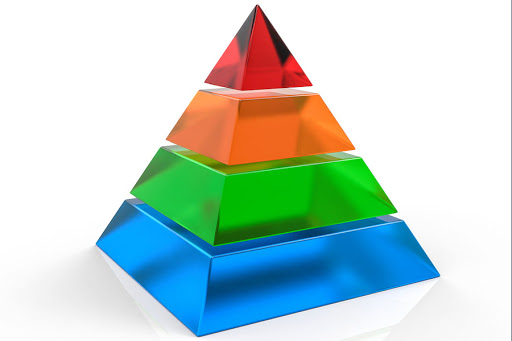 Lei muito melhor estruturada e clara, do que o Código Civil , aumentando a segurança jurídica
Estrutura administrativa melhor organizada, com competências bem definidas. Jean Paillusseau: “Societé Anonyme: Technique de Organisation de l´Entreprise
Estabilidade do vínculo societário (exceto hipóteses objetivas de recesso), evitando a descapitalização da sociedade. Ações transferidas imediatamente na sucessão do controlador
Acordo de acionista com execução automática, se registrado na companhia
Por que é mais fácil organizar o poder na companhia?
Interesse Público no Regime Societário das Companhias
Criar mecanismo privado de financiamento de longo prazo (desafio secular brasileiro)
Democratizar o capital
Criar estruturas que permitam a associação do capital privado nacional, do capital estrangeiro e do capital estatal (¨tríplice aliança¨, de Peter Evans)
Proteger a economia popular e evitar o boom and bust (encilhamento, quebra da bolsa em 1971, etc...)
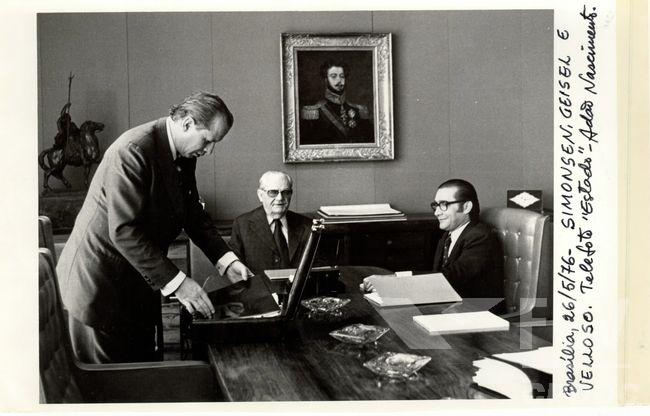 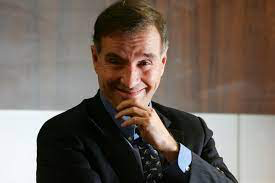 Ressalvas
Embora não seja possível a exclusão de acionista na companhia, em caso específicos pode ser contratada uma opção de compra de ações entre majoritário e minoritário.


Dissolução parcial de companhia fechada (excepcionalíssima). Só em caso de heterotipia (é na verdade uma sociedade de pessoas) e iliquidez


Artigo 599 CPC§ 2º A ação de dissolução parcial de sociedade pode ter também por objeto a sociedade anônima de capital fechado quando demonstrado, por acionista ou acionistas que representem cinco por cento ou mais do capital social, que não pode preencher o seu fim.
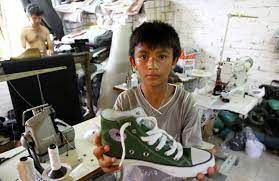 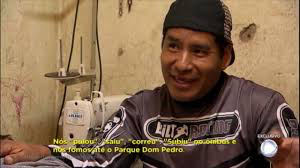 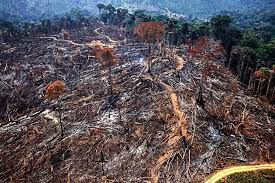 Qual deve ser o critério do gestor de fundos para investir em uma companhia?
Só deve atentar para valuation, performance e risco ao montar seu portfolio?
ESG (ENVIRONMENTAL, SOCIAL, GOVERNANCE) INVESTMENT
ESG e externalidades
Externalidades negativas (footprints) devem ser compensadas na mesma área em que geram dano (exemplo: zerar emissões)
Externalidades positivas (handprints):fazer diferença, ser empresa cidadã. 
Exigência de padrões similares nas redes de fornecedores e de distribuição (efeito multiplicador)
ESG
Regulação
VALORIZAÇAO  DE ÍNDICES ENTRE 2005 E NOVEMBRO DE 2020
[Speaker Notes: Bolsa de nova York tem mais de 40 iindices de esg]
Por que a febre do investimento ESG?Visão de longo prazo e não míope....